CWK
Date
Conduction
To describe materials as insulators or conductors and give examples. 
To make a prediction with reasons with respect to best insulating material.
To describe heating and cooling in terms of heat energy being transferred to or from surroundings.
Lesson 2
MrMortonScience
Conduction
cwk
date
Conduction is the movement of heat through solids.
Conduction
cwk
date
What is a conductor?
Conduction
cwk
date
What is an insulator?
Conduction
cwk
date
What materials are the best conductors?

Think, pair, share
Conduction
cwk
date
An investigation into which materials are better conductors of heat
Hypothesis
Hypothesis
H1
I think that the temperature will fall the fastest in the ………cup.

I think that the temperature will fall the slowest in the……….. cup.
H2
I think this because………………………………….
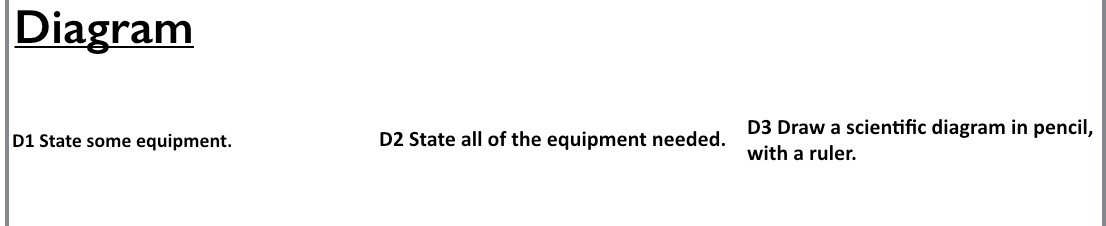 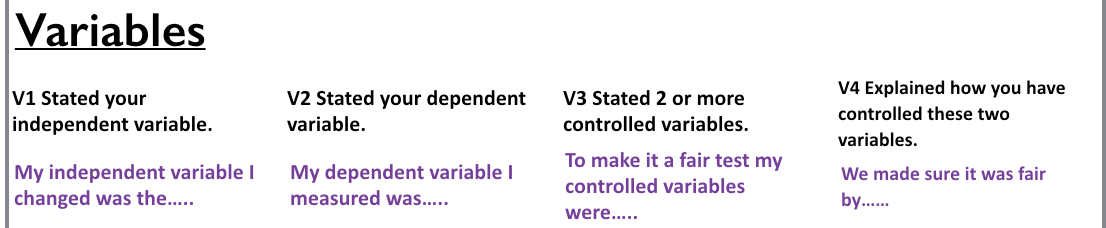 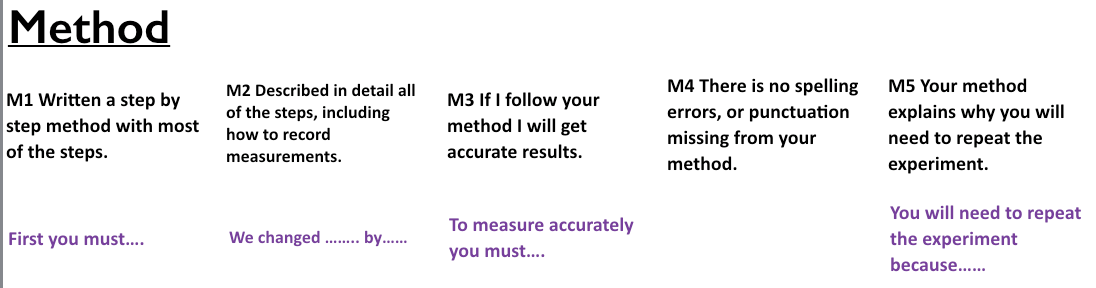 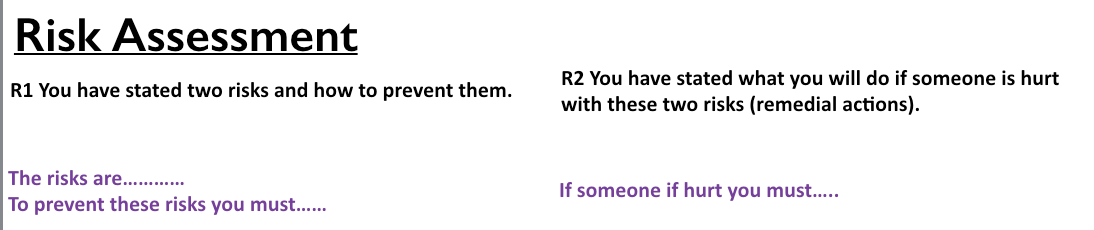 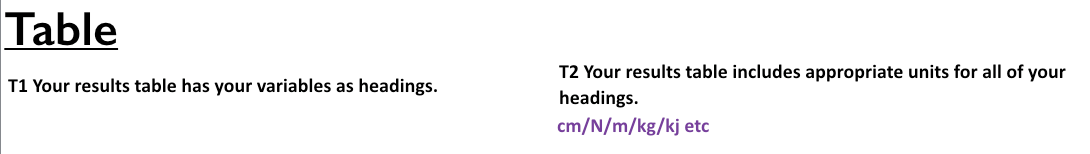 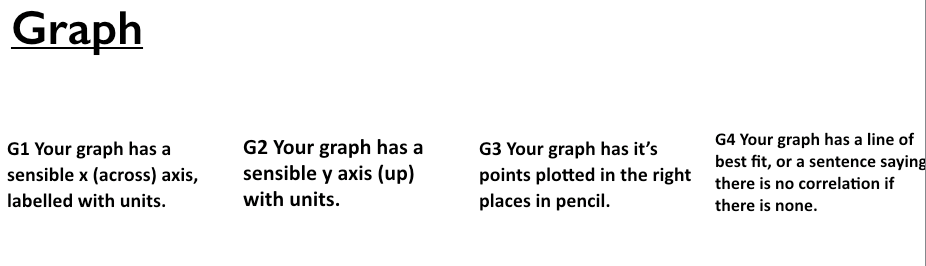 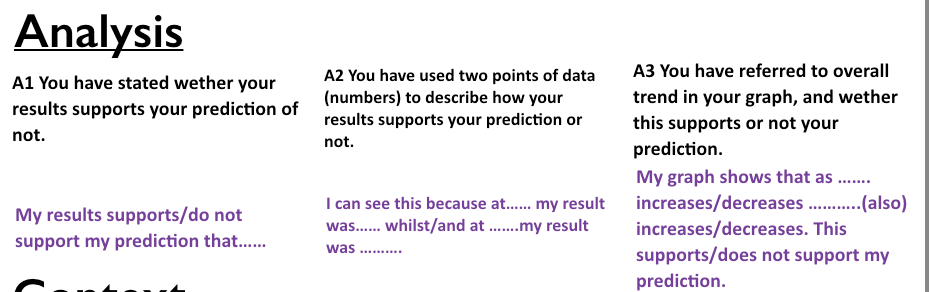 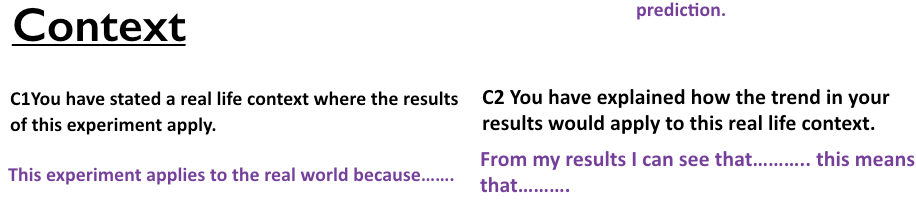 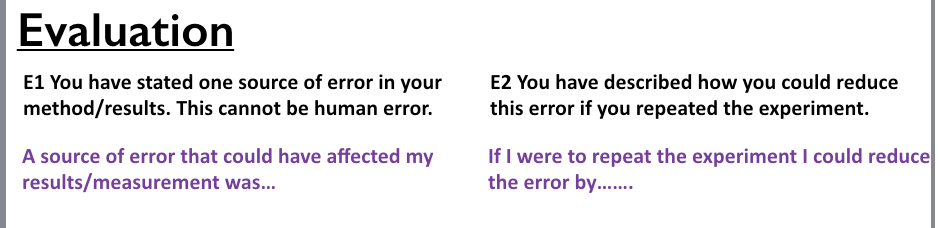 Complete write up for homework
Normal Marking codes - Mr Morton
KS3 Practical Mark Scheme
Section 1
Section 2
Practical Skill
Hypothesis
Graph
Diagram
Variables
Analysis
Method
Context
Risk Assessment
Evaluation
Table
© MrMortonScience 2014
[Speaker Notes: This is the Markscheme and planning tool I use with year 7, and 8 using the national curriculum levels.]
Normal Marking codes - Mr Morton
KS3 Practical Mark Scheme
Section 1
Section 2
Practical Skill
Hypothesis
Graph
Diagram
Variables
Analysis
Method
Context
Evaluation
Risk Assessment
Table
© MrMortonScience 2014
[Speaker Notes: This is the Markscheme and planning tool I use with year 7, and 8 using the national curriculum levels. With some prompts for lower ability groups.]